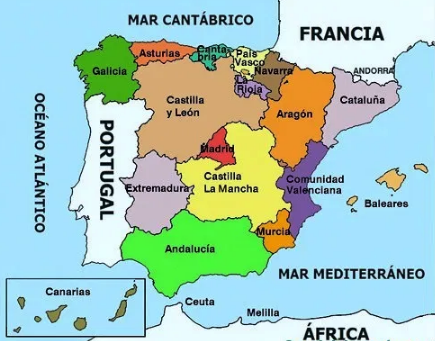 Ayuda a Mickey a llegar al mapa. Sigue el camino…
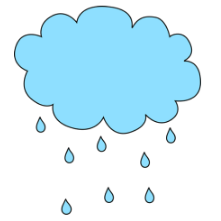 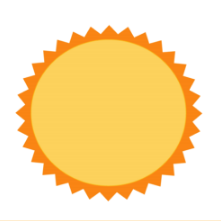 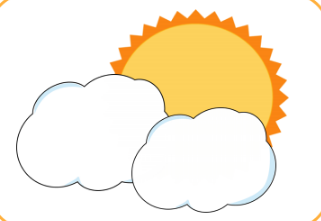 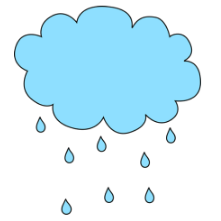 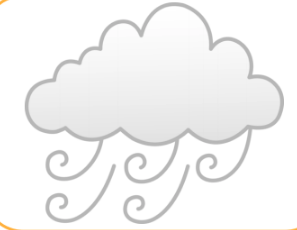 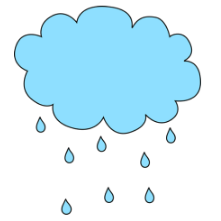 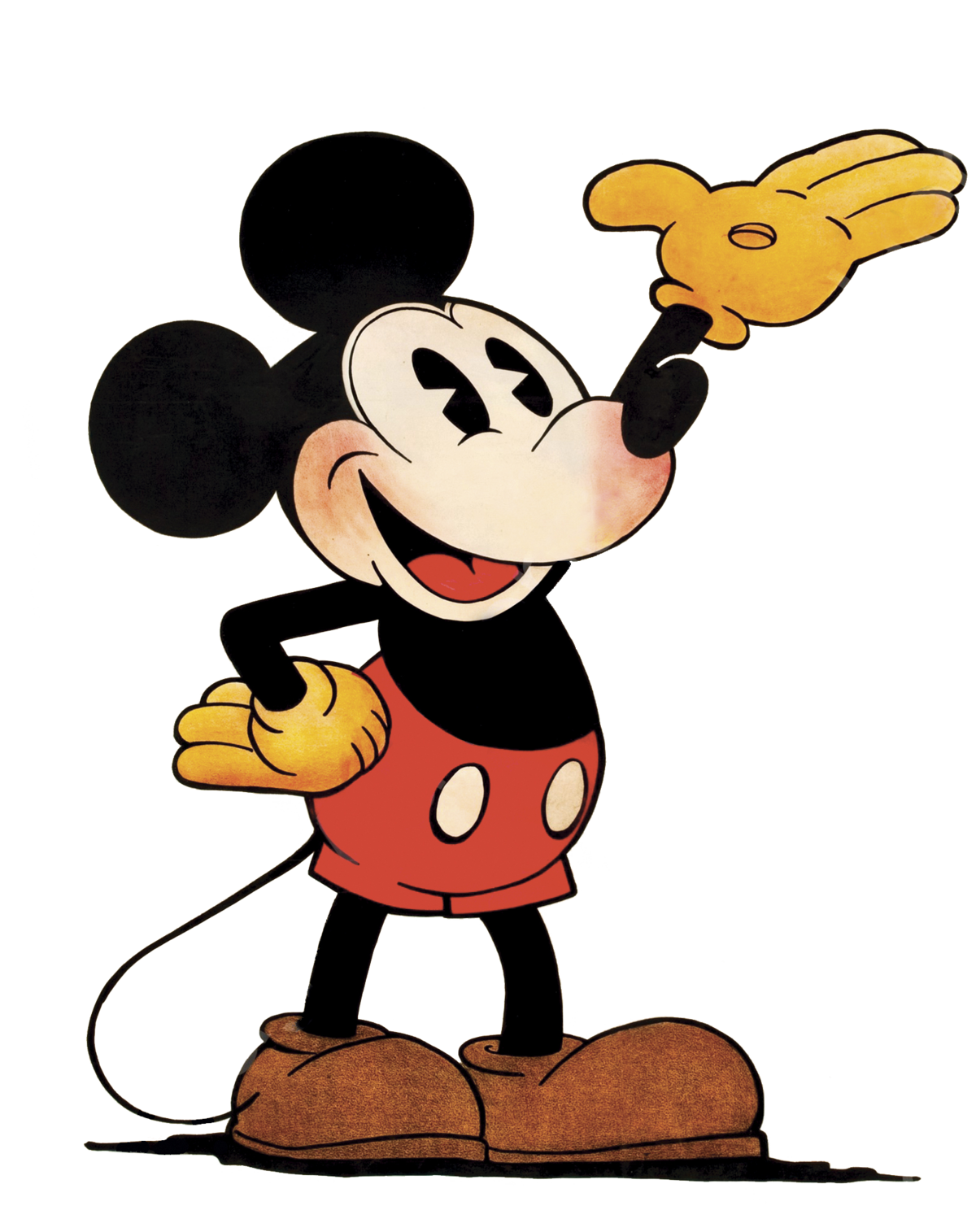 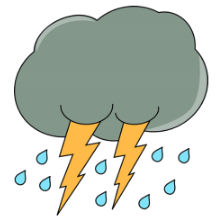 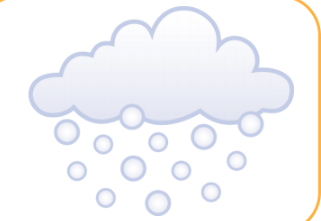 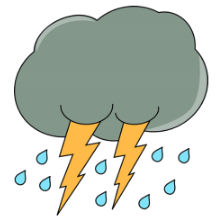 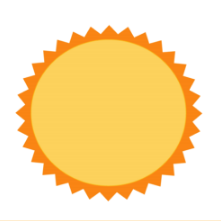 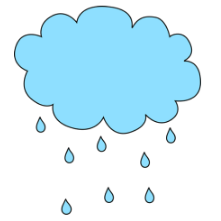 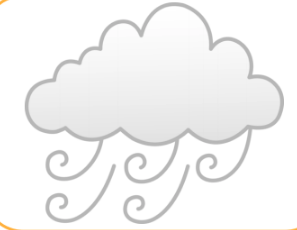 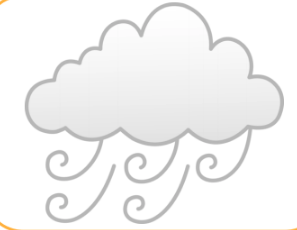 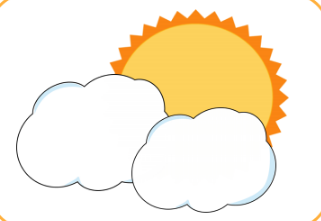 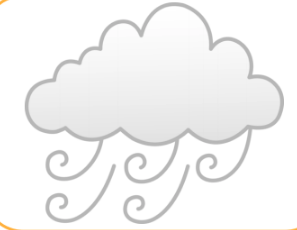 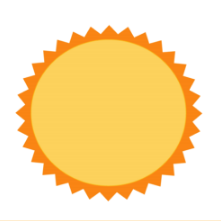 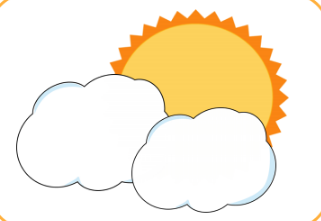 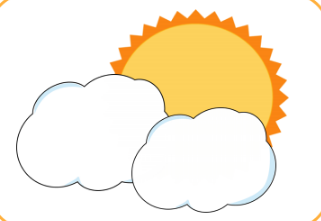 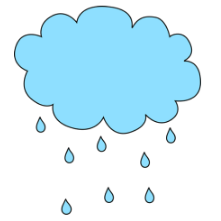 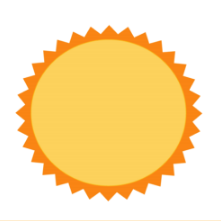 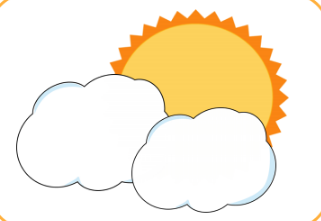 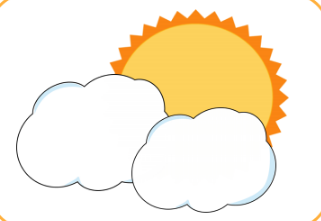 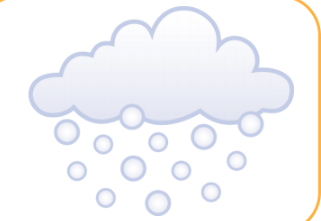 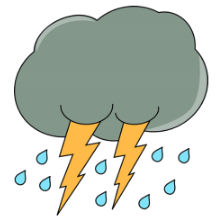 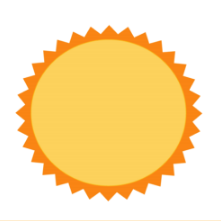 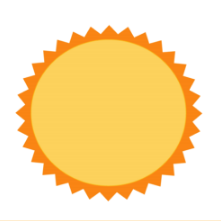 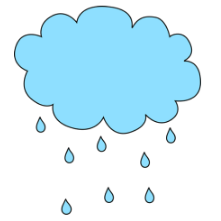 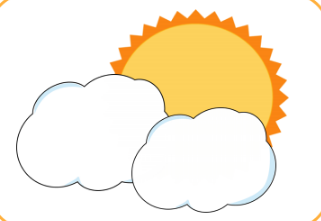 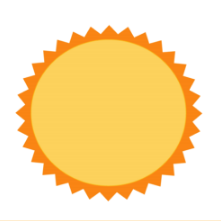 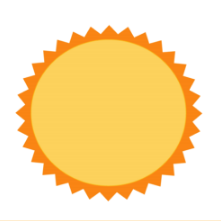 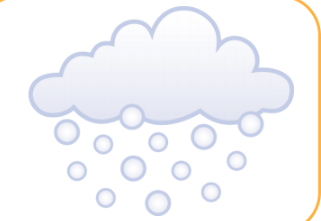 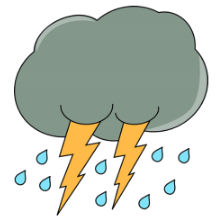 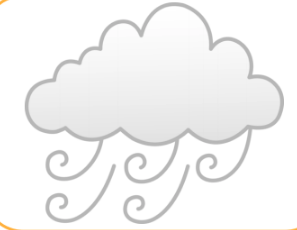 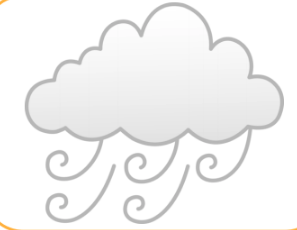 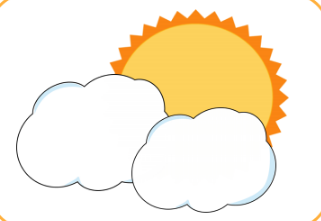 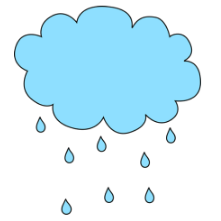 START AGAIN